Support actions for cluster cooperation along value chains towards industrial modernisation
Carsten Schierenbeck 
GROW.F2 – Clusters, Social Economy and Entrepreneurship
Industry 4.0: opportunities, challenges and strategies for the industry of the future
Toscana Tech, Florence, 28.02.2017
S3 Platform (JRC)
Support centre
Thematic Area
Service provided by RIS3 Experts
RECONFIRM
Project
Mapping of competences & matching of business opportunities
WATIFY
Project
European Cluster Observatory
European Cluster Collaboration Platform
European Strategic Cluster Partnerships
Industry cooperation and  design of projects
Financial Assistance Facility (Q3 2017)
IPR Helpdesk
ADMA Advisory services (Q3 2017)
EIB advisory services
EFSI Advisory Hub
InnovFin – Advisory service
JASPERS
EPEC - for PPPs
Business Plan
and
Funding Mix
Investment Projects
Regional priorities
(research and innovation policy priorities)


Smart Specialisation Platform
Regional partners
(cluster organisations, European Partnerships)

European Cluster Collaboration Platform
Regional strength 
(sectoral and cross-                                                                               sectoral cluster mapping) 


European     
Cluster 
Observatory
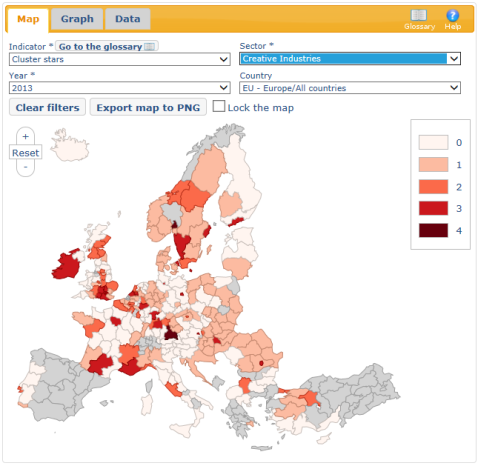 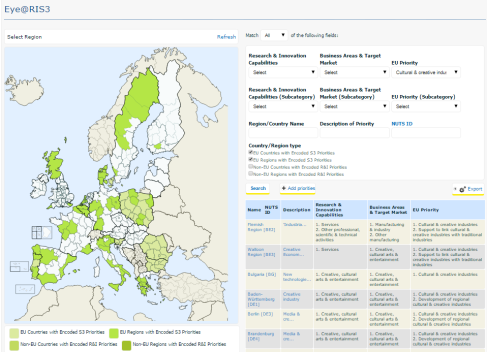 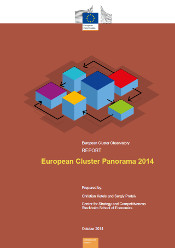 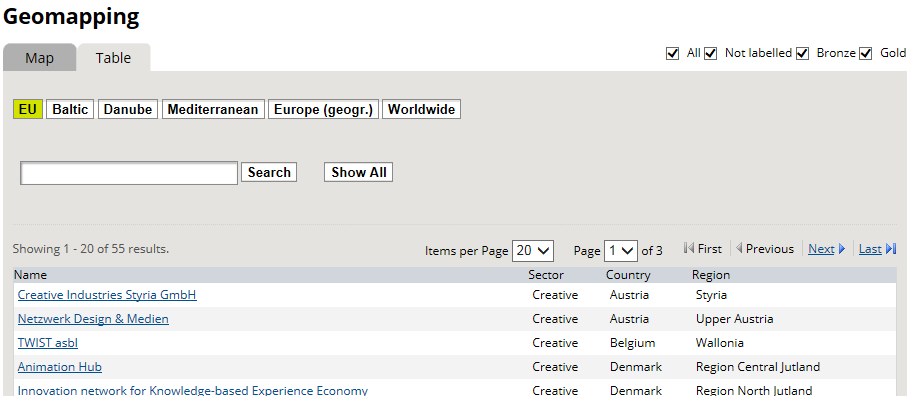 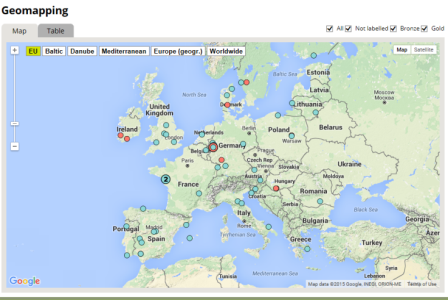 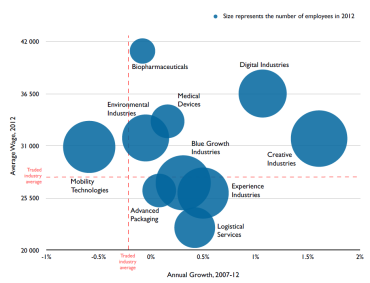 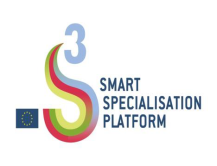 Eye@RIS tool, http://s3platform.jrc.ec.europa.eu/
http://www.clustercollaboration.eu
Cluster Mapping tool 
http://ec.europa.eu/growth/smes/cluster/observatory/
European Cluster Panorama 2016
- 3043 strong clusters account for more than 54 million jobs
- Gazelles in strong clusters employ 35 staff compared to 24 elsewhere
- Wages in strong clusters are 3% higher than elsewhere
- 40% of activity in emerging industries concentrated in 20% of regions
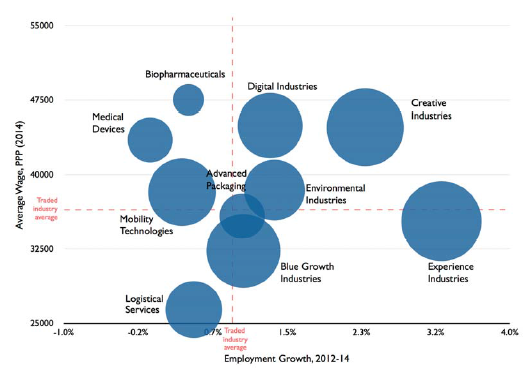 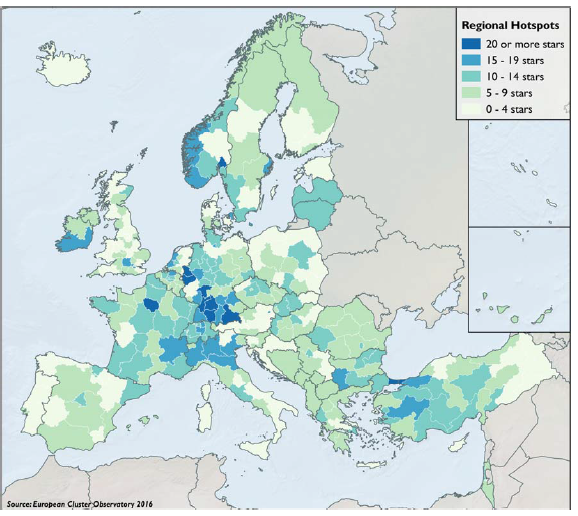 http://ec.europa.eu/DocsRoom/documents/20381
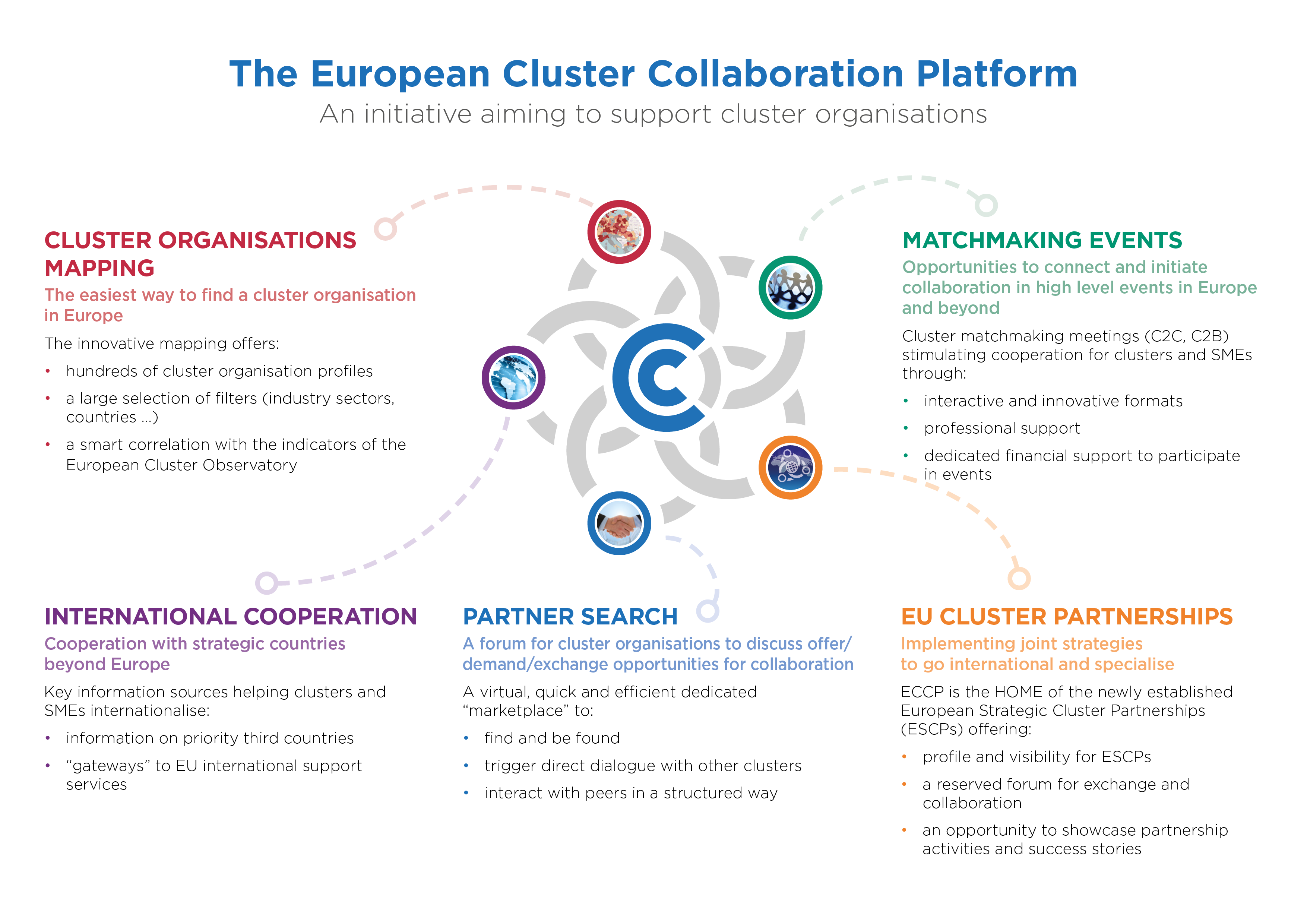 www.clustercollaboration.eu
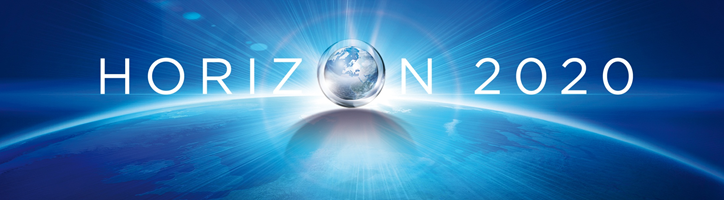 Using clusters to facilitate value chain innovation and industrial transformation
Customised SME support
18.5 mio € (04.04.17)
Value Chain Innovation
2-stage procedure
Regional and
International Strategy
75% to support innovation in SMEs
Cross-sectoral
Collaboration
Innovation action: "Cluster facilitated projects for new industrial value chains" (annual calls, next one: INNOSUP-1-2017)
https://ec.europa.eu/research/participants/portal/desktop/en/opportunities/h2020/topics/6084-innosup-01-2016-2017.html
Thematic focus areas of cluster projects proposals under INNOSUP-1-2015
European Strategic Cluster Partnerships for smart specialisation investments
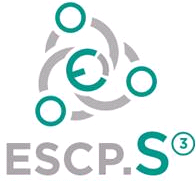 aims to strengthen industry participation and inter-regional collaboration in implementation of smart specialisation strategies 
addressed to cluster organisations, other business network organisations, technology centres and science parks
focuses on industrial modernisation 
Call for expression of interest for partnering                     process open until end of 2016 via
Call for proposals (COSME 2.8 mio) for 1./2. Quarter 2017 to support ca. 8 cluster  partnerships & give ESCP-S3 label to good non-funded 
Advisory support services to ESCP-S3 labelled partnerships from the European Observatory for Clusters and Industrial Change
http://www.clustercollaboration.eu/news/call-expression-interest-towards-european-strategic-cluster-partnerships
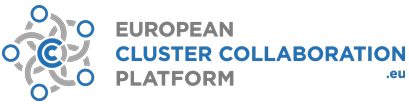 European Strategic Cluster Partnerships for smart specialisation investments
Investment
Phase
Implementation
Phase
Preparatory  
Phase
Partnership building
Joint strategy formulation
Implementation roadmap
SME surveys
Value chain mapping
Matchmaking
Joint activities, demonstration projects, pilots, preparation of bankable proposals
Additional private/public financing 
Acceleration support
Showcasing results
Joint activities to strengthen cluster cooperation across the partnership
Gathering feed-back from SMEs on their barriers to innovation, skills, cooperation and investment
Building linkages with other European, national and regional initiatives and networks
Supporting SME internationalisation and cluster excellence
Promoting cluster cooperation for industrial leadership in global markets & supporting capacity building in cluster management
Cluster Internationalisation Programme for SMEs (COSME, €19 m) 

European Strategic Cluster Partnerships – Going International
	- 15 Funded + 11 labelled only
European Cluster Collaboration Platform 
http://www.clustercollaboration.eu/
International cluster matchmaking events in third countries and Europe
- 2016: Hannover Messe, Taiwan (Computex), Mexico City (Green Expo), Lyon, (Pollutec with Brazil and EU clusters), Brussels (Cluster Conference)
Cluster Excellence Programme for SMEs (COSME, €8.25m)
Cluster strategy, training, benchmarking & labelling
(871 cluster organisations labelled Bronze, 57 Silver, 78 Gold)
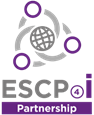 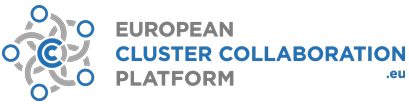 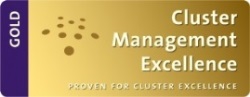 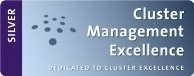 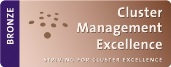 Smart Guide to Cluster Policy
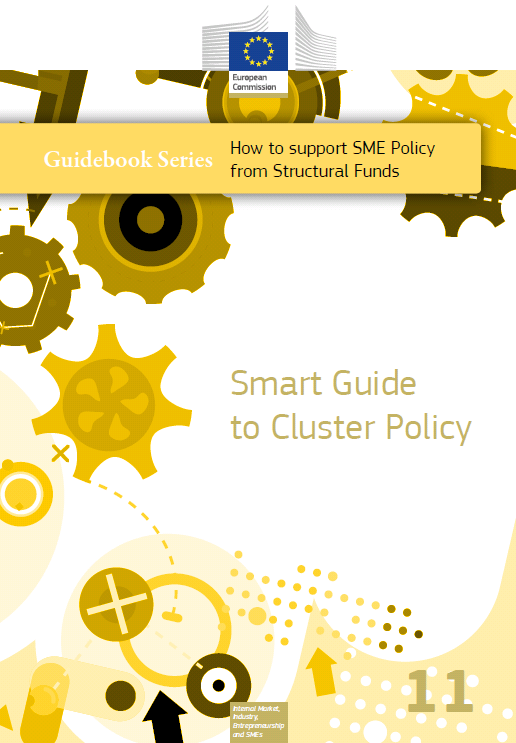 A couple of concepts, 

Eight Do’s and Don’ts, and 

Plenty good practice examples … 

of how to make better use of clusters for promoting regional industrial modernisation, supporting the growth of SMEs and encouraging smart specialisation.
Available at http://ec.europa.eu/growth/smes/business-friendly-environment/regional-policies/
Do's and Don'ts of Modern Cluster Policy
For more information seeSmart Specialisation Platform for Industrial Modernisation http://s3platform.jrc.ec.europa.eu/industrial-modernisationSmart Guide to Cluster Policyhttp://ec.europa.eu/growth/tools-databases/newsroom/cf/itemdetail.cfm?item_id=8838Digital transformation of industry and enterprises: http://ec.europa.eu/growth/sectors/digital-economy/index_en.htmReports of the Strategic Policy Forum on Digital Entrepreneurship:http://ec.europa.eu/growth/sectors/digital-economy/entrepreneurship/strategic-policy-forum/index_en.htmBlueprint for cities and regions as launch-pads for digital transformationhttp://www.digitallytransformyourregion.eu/
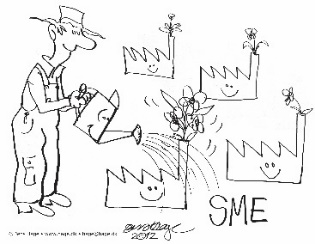 Clusters, Social Economy and Entrepreneurship unit (GROW.F2) 
Innovation and Advanced Manufacturing Directorate
European Commission's Directorate-General for Internal Market, Industry, Entrepreneurship and SMEs
GROW-F2@ec.europa.eu
http://ec.europa.eu/growth/smes/cluster/http://clustercollaboration.eu